BİYOKÜTLE  &  ENERJİ
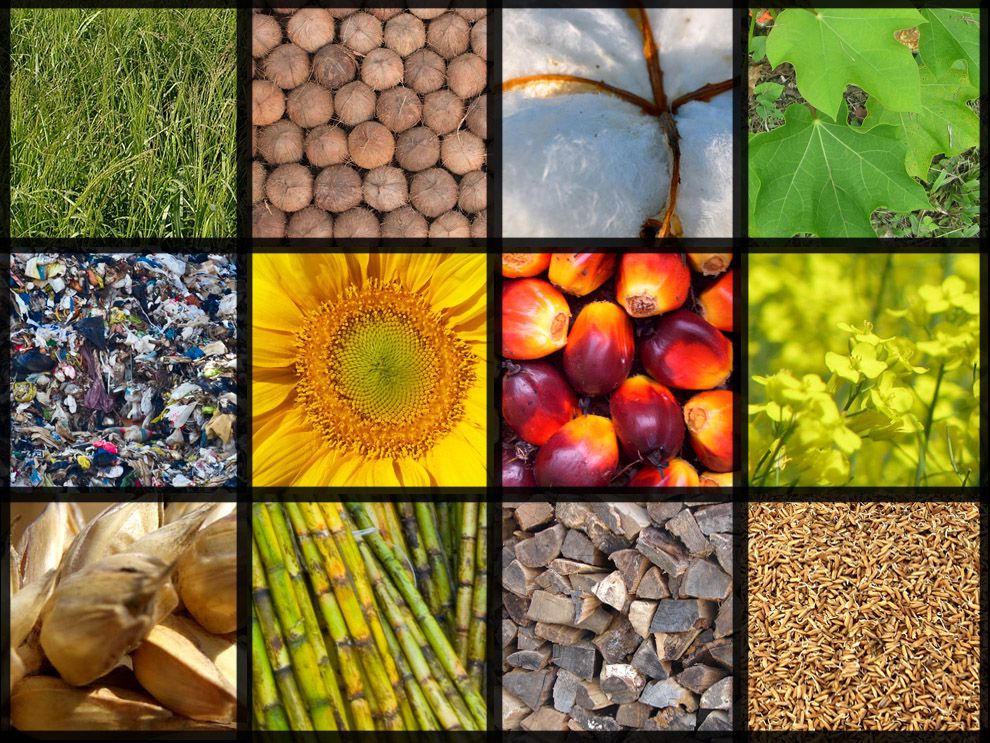 1- GİRİŞ
2- BİYOKÜTLE HAKKINDA
3- BES TESİS ÖZELLİKLERİ VE ÖZET FİZİBİLİTE
4- HEDEFLER
HAZIRLAYAN: YAKUP OKŞAŞ
RANTEKO ÇEVRE TEKNOLOJİLERİ
1-GİRİŞ
TÜRKİYE’DE ENERJİ
2017 yılı verilerine göre ülkemizdeki kurulu güç 80.343 MW’a ulaşmıştır.
1-GİRİŞ
TÜRKİYE’DE ENERJİ
Elektrik Üretiminin Kaynak Bazında Gelişimi
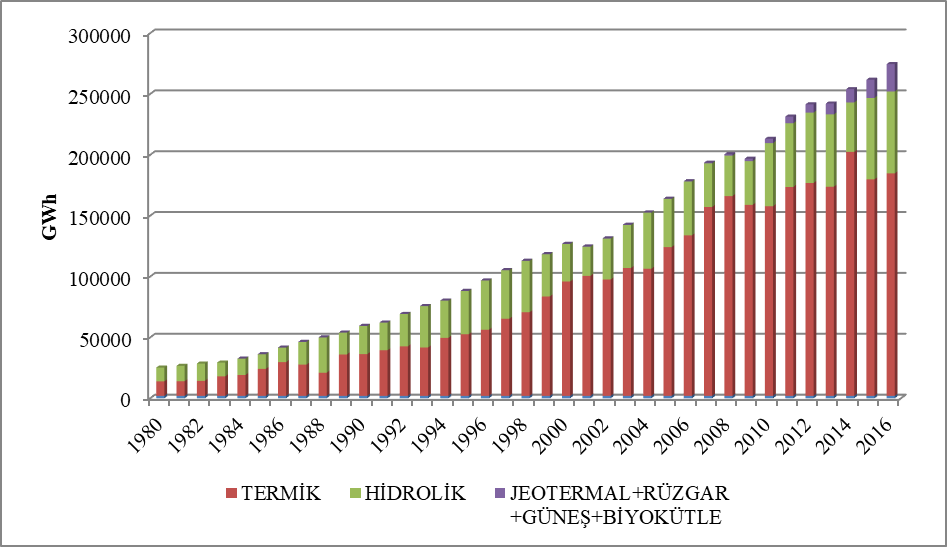 Üretilen elektriğin yaklaşık %30’u yenilenebilir kaynaklardan üretilmektedir.
1-GİRİŞ
TÜRKİYE’DE ENERJİ
Günümüzün en önemli enerji kaynakları petrol, doğalgaz, kömür gibi fosil menşeli kaynaklardır. Ülkemiz bu kaynaklar açısından fakir ve dışa bağımlıdır.

Enerji ihtiyacımızın %78’i ithalat yoluyla karşılanmaktadır. 
Bunun için yıllık ortalama 35-40 milyar USD harcanmaktadır.
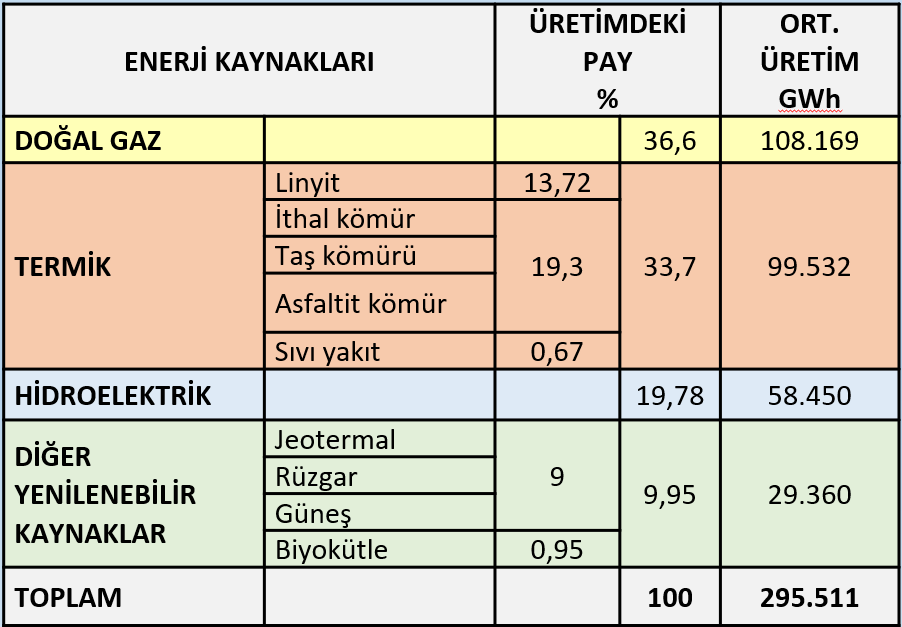 2017 Yılı Elektrik Üretiminin Kaynaklara Dağılımı(%)
1-GİRİŞ
TÜRKİYE’DE ENERJİ
YEK KANUNU (YEKDEM MEKANİZMASI)
Kanun 18/5/2005 tarihinde yürürlüğe girmiştir.
Teşvikli fiyatlardan 31/12/2020 tarihine kadar işletmeye girecek tesisler faydalanabilecektir.
YEK Destekleme Mekanizmasına tabi üretim lisansı sahipleri için, bu Kanuna ekli I sayılı Cetvelde yer alan fiyatlar, 10 yıl süre ile uygulanır.
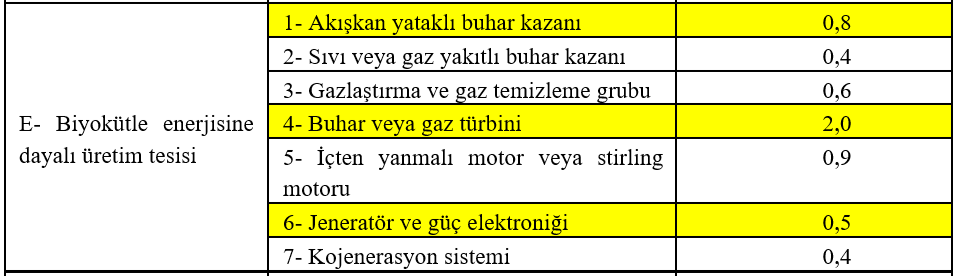 16,6 USDcent
1-GİRİŞ
TÜRKİYE’DE ENERJİ
Türkiye, 2023 yılında kurulu gücünün %50’sini, ürettiği elektriğin ise %40’ını yenilenebilir kaynaklardan üretmeyi hedeflemektedir.

Biyokütlede ise 2023 yılında 1.000 MW kurulu güce ulaşmayı hedeflemektedir.
Şu an yaklaşık 500 MW kurulu güç olduğu düşünüldüğünde, 500 MW daha BES kurulumu yapılması hedeflenmektedir.
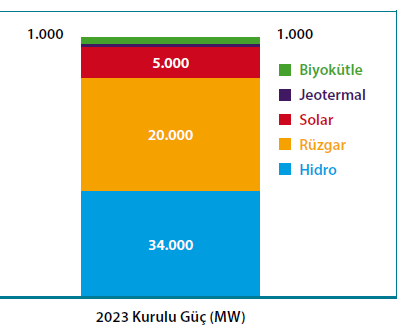 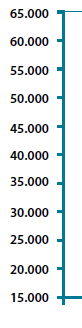 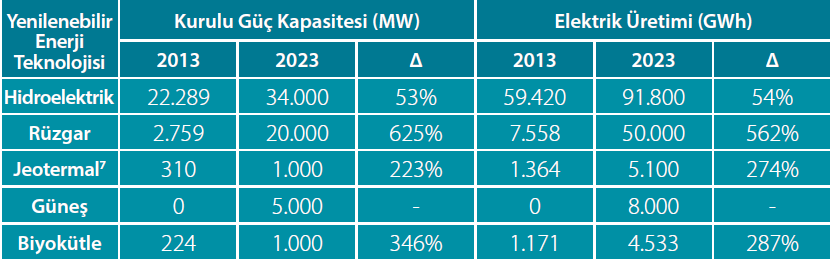 1-GİRİŞ
TÜRKİYE’DE ENERJİ
BİYOKÜTLE TESİSLERİ
2019 YEKDEM
YAKMAYA DAYALI
BİYOKÜTLE TESİSLERİ
2019 YEKDEM
2-BİYOKÜTLE HAKKINDA
Biyokütle enerjisinin temeli bitkilerin fotosentez olayına dayandığı için, biyokütle enerjisi, güneş enerjisinin kimyasal enerji halinde depolandığı organik maddelerin enerjisi olarak da ifade edilebilmektedir.
Deniz ve/veya karada bulunabilen biyokütle enerji kaynakları şunlardır:

• Odun (enerji ormanları, ağaç artıkları)
• Yağlı tohum bitkileri (ayçiçek, soya, aspir, pamuk, v.b)
• Karbonhidrat bitkileri (patates, buğday, mısır, pancar, v.b)
• Elyaf bitkileri (keten, kenaf, kenevir, sorgum, v.b.)
• Bitkisel artıklar (dal, sap, saman, kök, kabuk v.b)
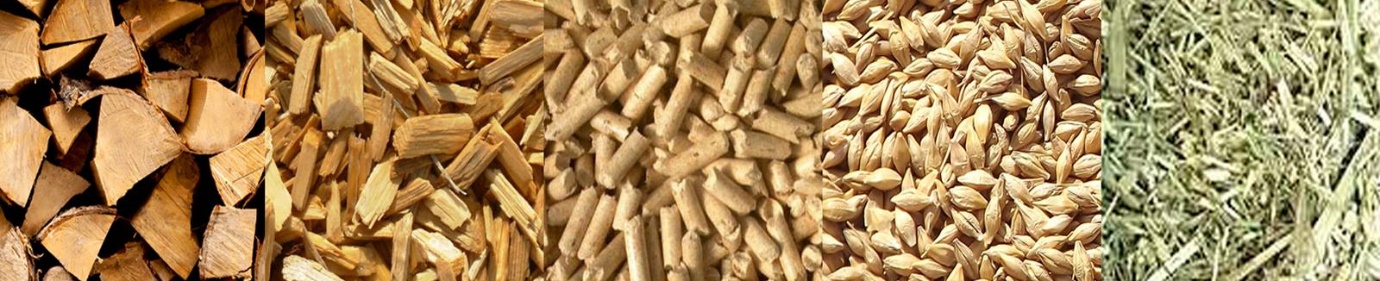 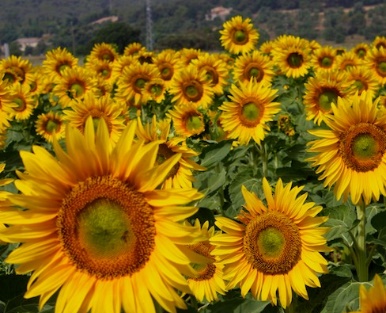 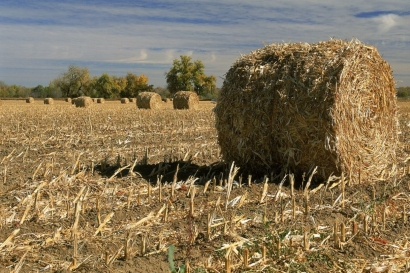 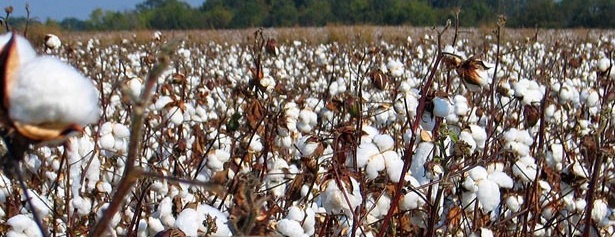 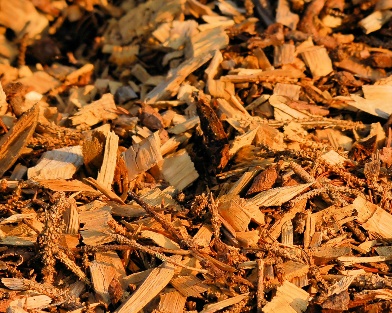 2-BİYOKÜTLE HAKKINDA
YAKILABİLİR BİYOKÜTLE
3-Diğer Artıklar
2-Tarla Artıkları
1-Orman Artıkları
Orman yangınlarına sebebiyet verir.
Toprağın özelliklerini bozar.
Ağaç gelişimini ve çoğalmasını engeller.
Tarlada kalan mısır, pamuk, domates, aspir, ayçiçeği sapları, anız olarak yakıldığında toprağa ve çevreye zarar verir.
Meyve (zeytin, elma, ayva, kayısı, üzüm, vs) artıkları 
(Budama artıkları, meyve çekirdekleri ve kabukları)
(prina, ayçiçeği kabuğu)
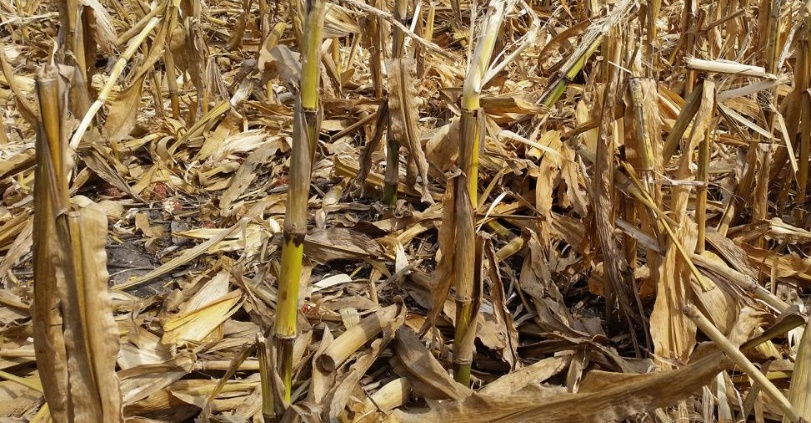 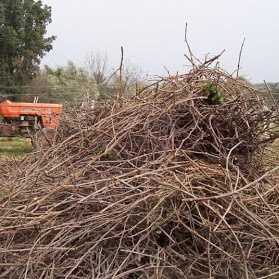 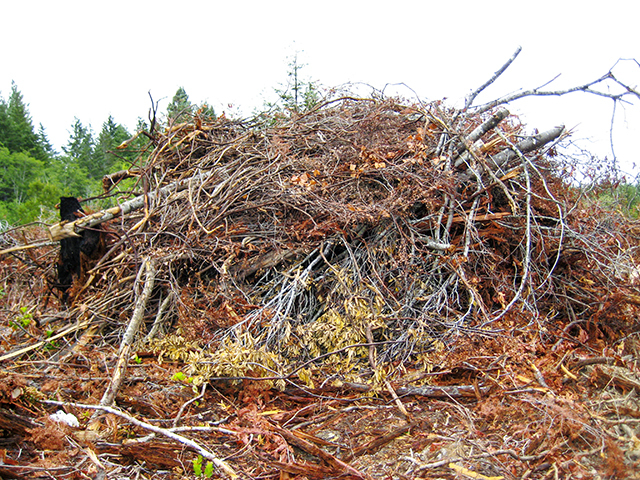 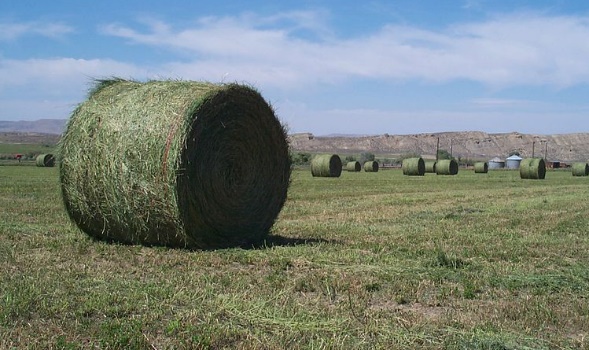 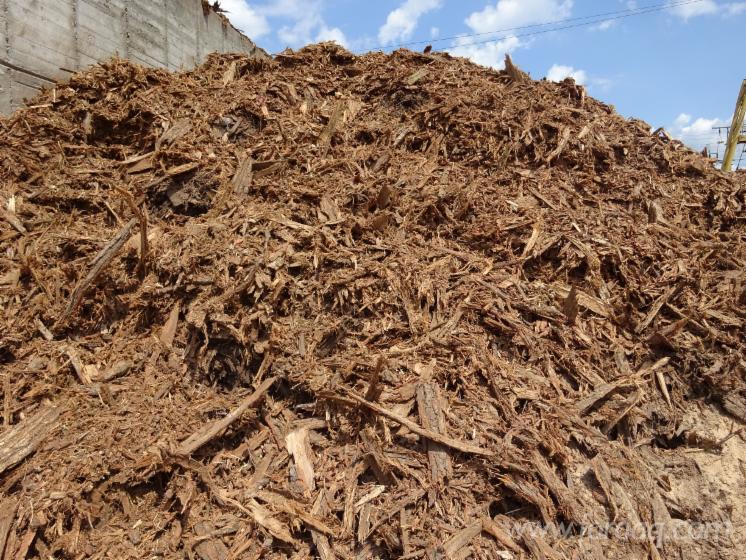 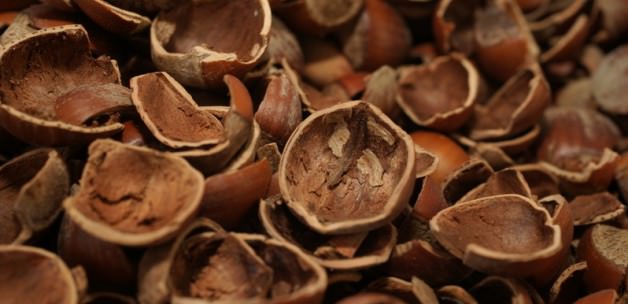 2-BİYOKÜTLE HAKKINDA
BİYOKÜTLE  BAŞLIĞI ALTINDAN YEKDEM TARİFESİNE GİREN ATIKLAR
(Değişik:RG-23/3/2017-30016) EK-4
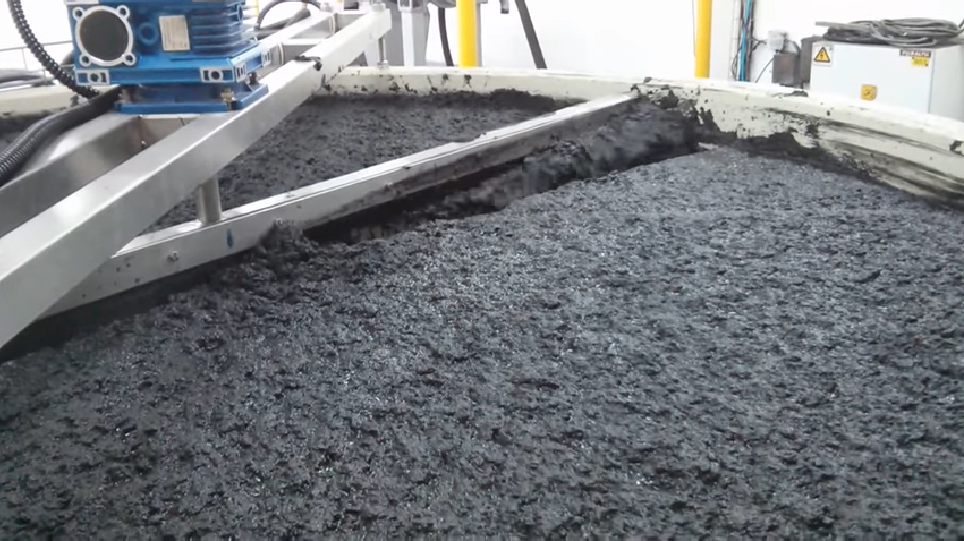 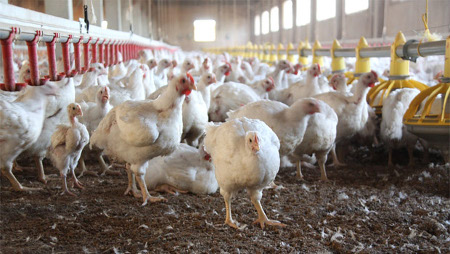 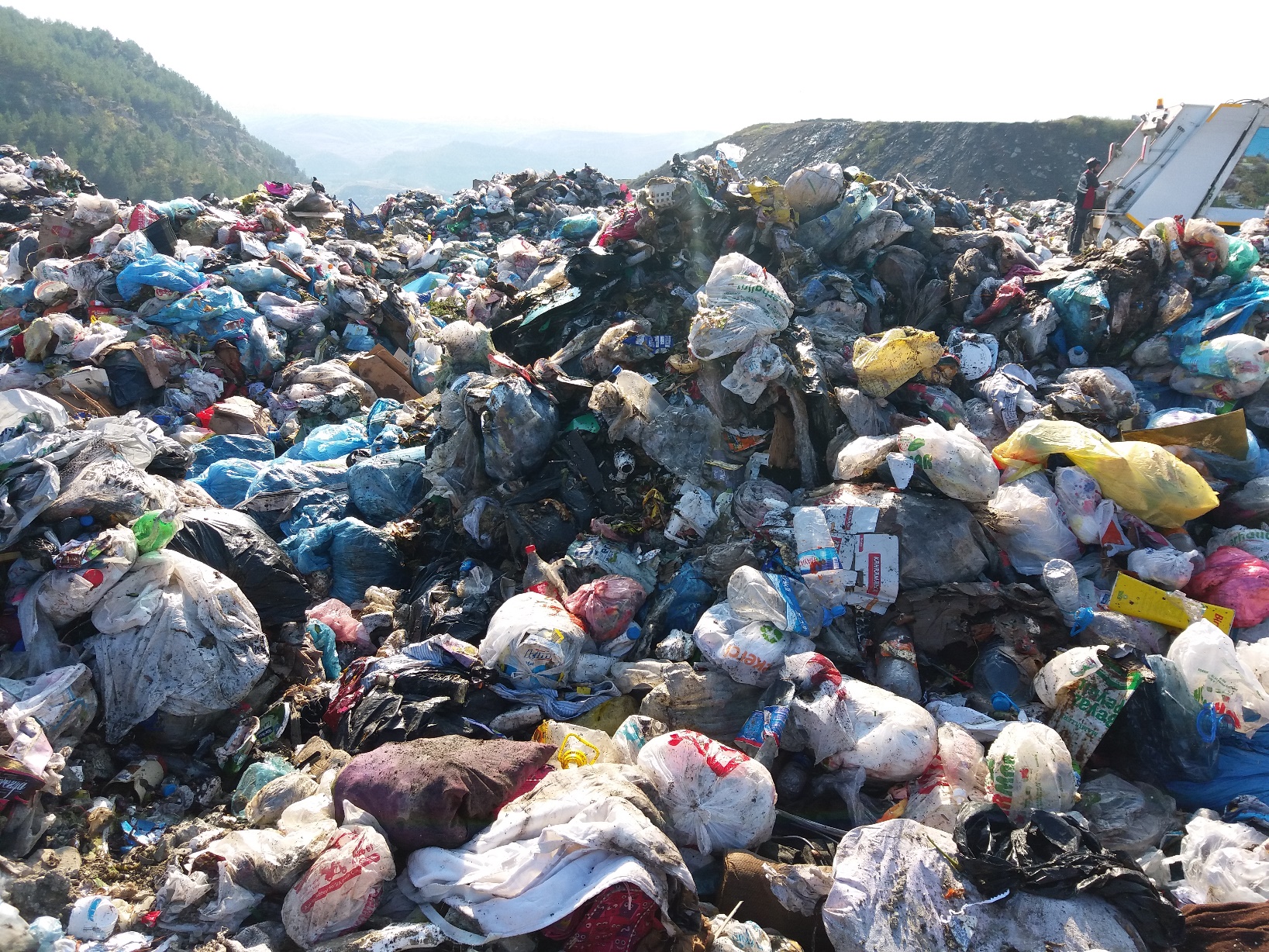 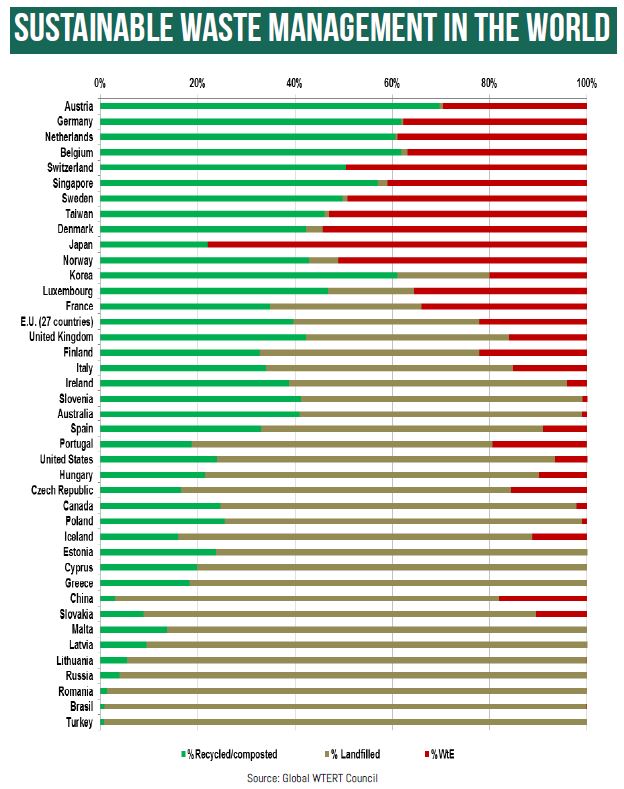 2-BİYOKÜTLE HAKKINDA
Waste To Energy
Landfilled
Recycled/Composted
3- BES TESİS ÖZELLİKLERİ
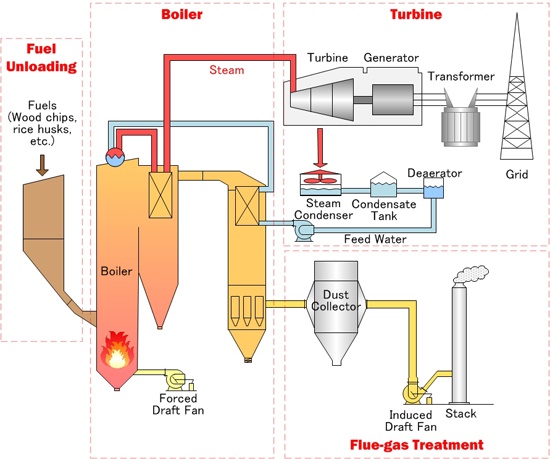 Toplanan tarımsal atıkların, biyokütle kazanlarında termal olarak yakılması ile elde edilen ısı enerjisi, türbinler ile elektrik enerjisine çevrilir.

Yakıt enerjisinin  elektriğe dönüşüm verimi %25-%30 arasındadır.
3- BES TESİS ÖZELLİKLERİ
SİSTEME GİRİŞ VE ÇIKIŞLAR (12MWe için)
BACA GAZI
70.000 m3/h
BİYOKÜTLE
10TON/H
Baca gazı filtreleme sistemleri ile parametreler emisyon limitlerinin çok çok altına düşürülür.
YAKMA SİSTEMİ
HAVA
60.000 m3/h
KÜL
0,5 T/H
Sistemden çıkan kül çok vasıflı gübre olarak değerlendirilir
SU 47T/H
BUHAR 46T/H
BUHAR
TÜRBİNİ
3- BES TESİS ÖZELLİKLERİ
EMİSYON DEĞERLERİ
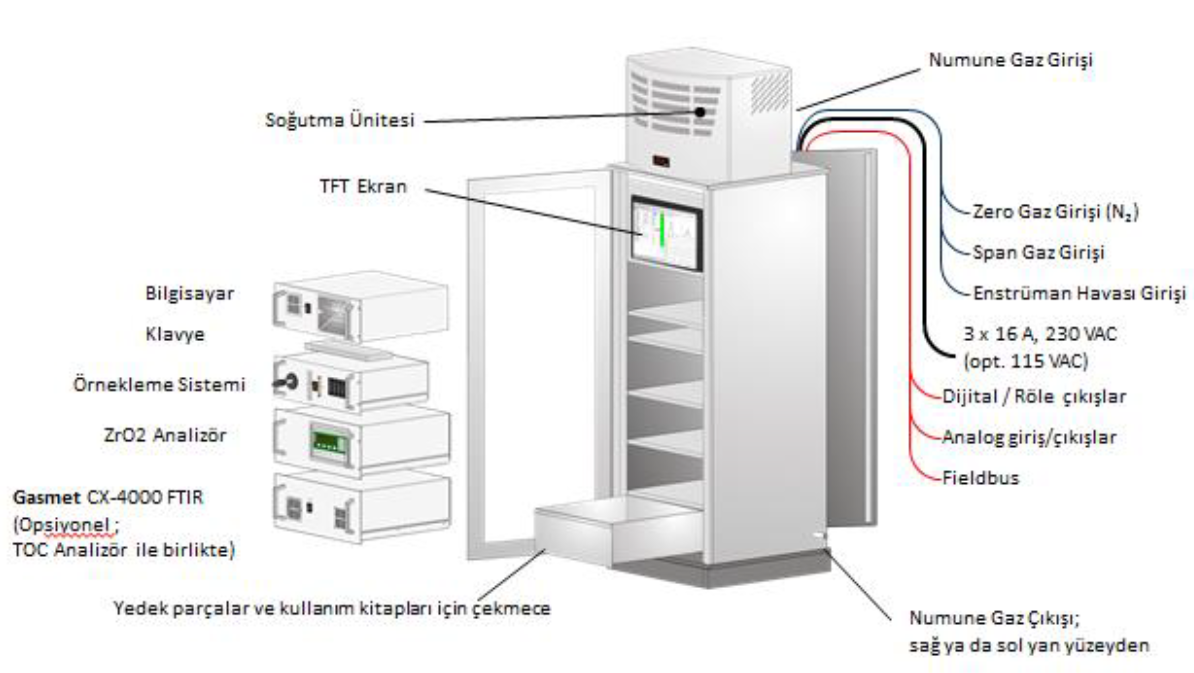 Ayrıca yasal zorunluluk olarak sistemin bacasında bulunacak Sürekli Emisyon Ölçüm Sistemi (SEÖS) ile emisyonlar, anlık olarak Çevre Bakanlığı tarafından izlenecektir.
14
3- BES TESİS ÖZELLİKLERİ
ÖZET DEĞERLENDİRME
15
3- BES TESİS ÖZELLİKLERİ
ÖZET DEĞERLENDİRME
4-AMAÇ VE HEDEFLER
ÇEVRE AÇISINDAN
Orman çöpünün toplanması ile ağaçlar daha hızlı gelişir
Orman çöpünün toplanması ile ağaçlar için alan açıldığından ağaç sayısında artış görülür.
Orman toprağının kalitesi yükselir.
Tarladan toplanacak sapların anız olarak yakılmasının önüne geçilerek toprağın fakirleşmesini önler.
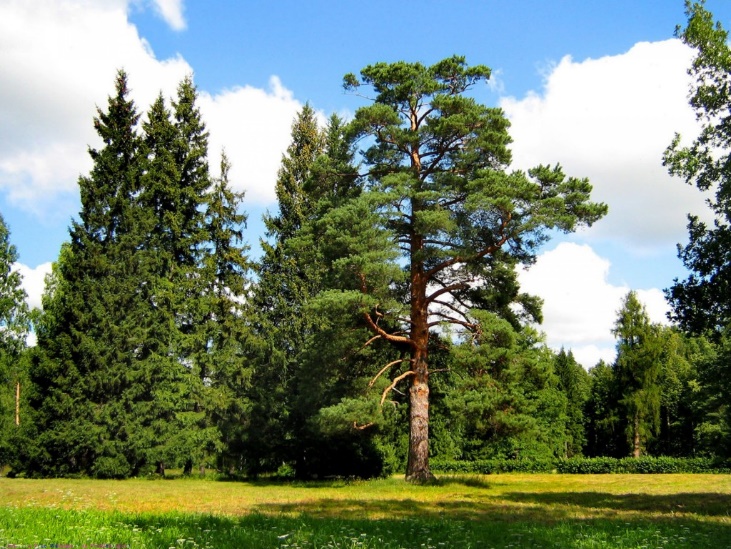 BÖLGE AÇISINDAN
Bölgede istihdam oluşturarak işsizliğe çözüm olur.
Yakıt gereksinimini bölgeden tedarik etmek suretiyle ekonomik gelişme sağlar.
Boş arazilerde enerji ormancılığı ve tarımı yapılması ile yeni iş imkanları üretir.
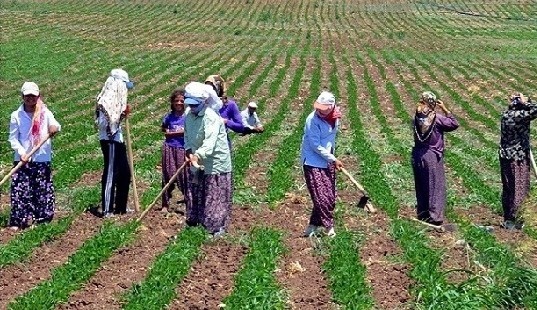 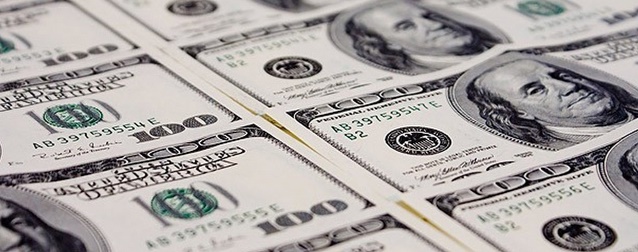 ÜLKE AÇISINDAN
Her sene yaklaşık 35 milyar USD tutarında enerji ithalatının azaltılarak cari açığımızı azaltılmasına katkıda bulunacaktır.
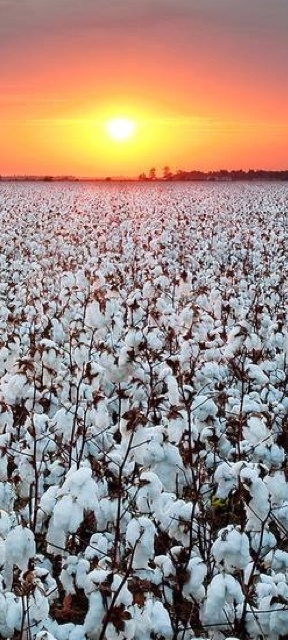 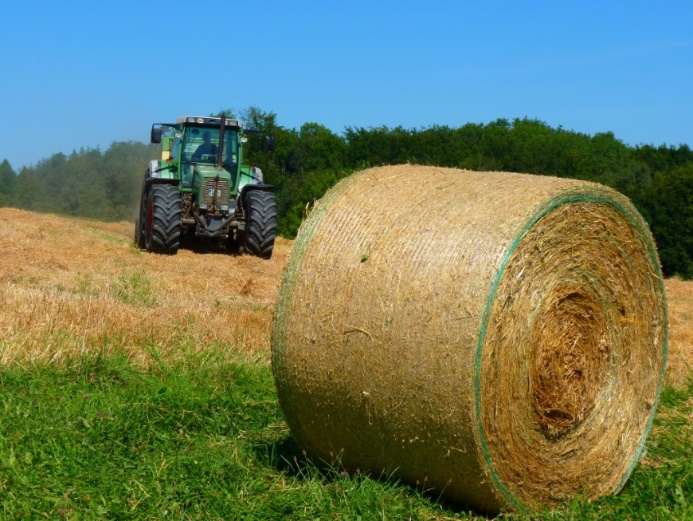 TEŞEKKÜRLER
Ranteko
 ÇEVRE TEKNOLOJİLERİ
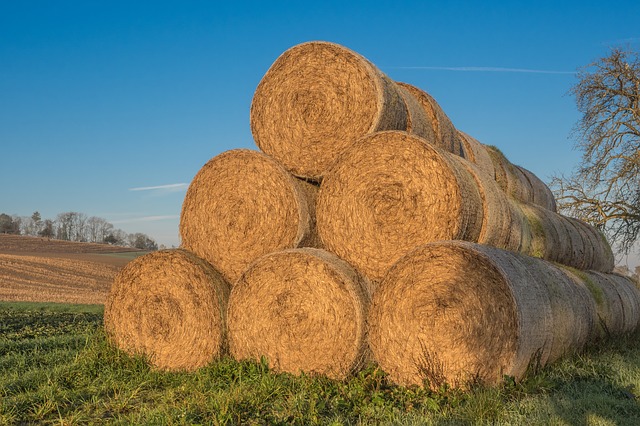 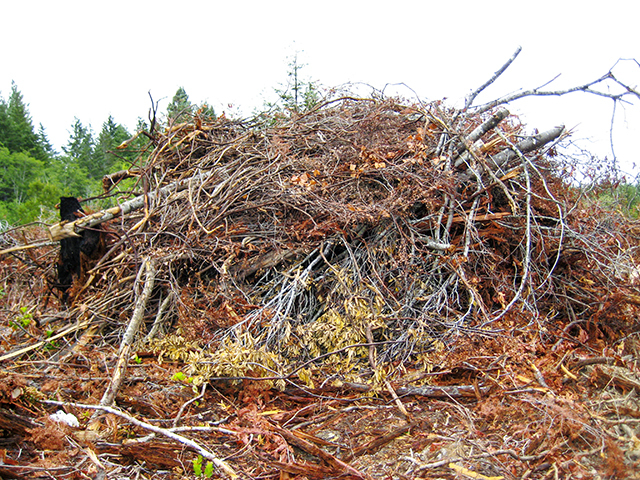 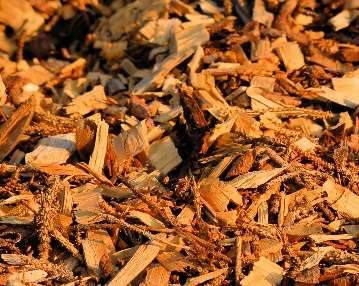 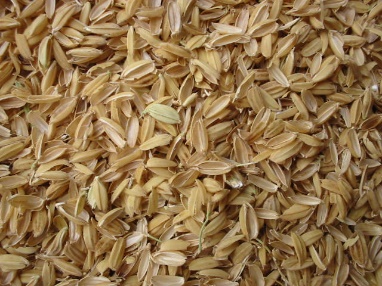 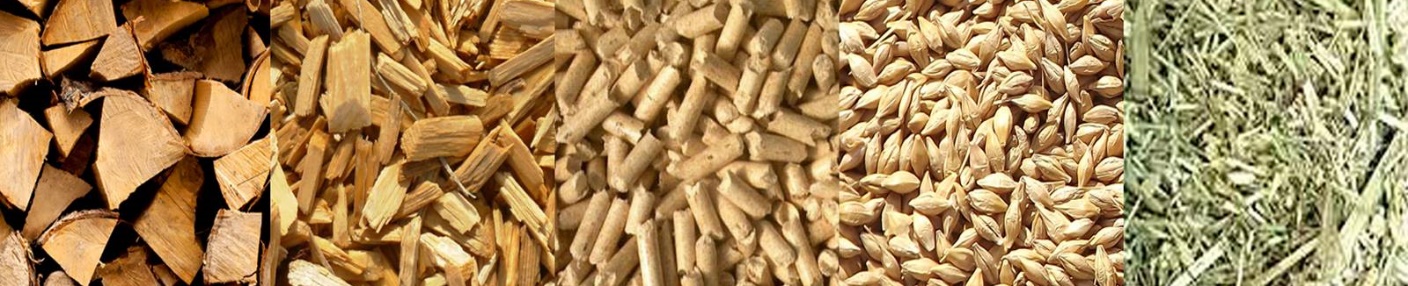